Year 11 It’s Your Choice
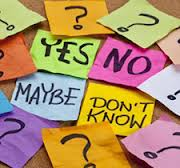 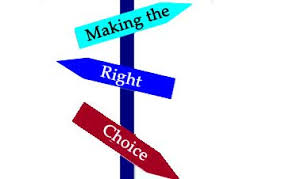 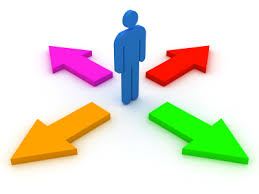 What are your options?
6th Form College (Barton Peveril, Peter Symonds, Itchen College etc)
FE College (HSDC, Fareham inc CEMAST/CTEC, Eastleigh etc)
An Apprenticeship either arranged via an employer or through a training provider
Training course with a training provider including work experience (SETA, Paragon)
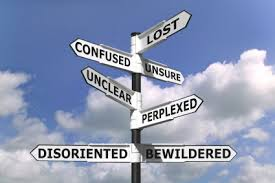 Which course?
Level 3  - To undertake these you need a good GCSE grade average usually 5.1.  This must include English and Maths at 4 or above.

Many courses are now asking for 9 - 7 grades in the subjects you hope to study. You will need to check individual colleges for full details. But is frequently includes Maths and Science courses

This level includes: A levels and Vocational courses like T Levels, BTecs and Cambridge Technicals
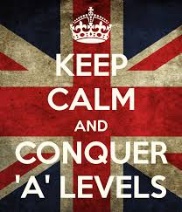 Level 3 – course types
A levels - There are many different subjects you can study at A level. You normally choose 3.
The subjects are assessed at the end of 2 years.
The grades you receive at the end give you UCAS points that can lead into University Education or Higher Degree Apprenticeships.

T Levels – These are relatively new qualifications that combine study, practical work and work experience.
Some of our local colleges are offering them and there is quite a variety of courses on offer. They are gradually taking over from some L3 Vocational Qualification in some subject areas. They are equivalent to 3 A levels and can be used to progress to Higher Education.
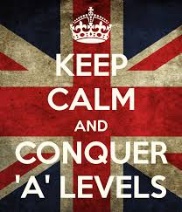 Level 3
Vocational Courses- These are focused on specific career areas and are ideal if you have a career in mind which you would like to study. 
They are equivalent to A levels and can be used to access University for courses related to your vocational area of study
You can sometimes study related A levels alongside vocational courses at some a few of our colleges.
E.g. Sport, Engineering, Travel & Tourism etc.
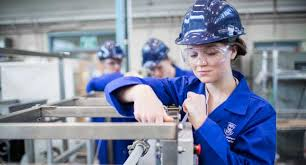 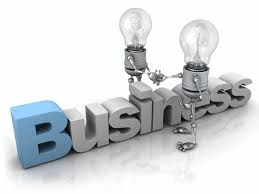 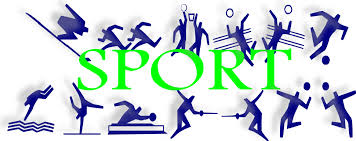 Level 2
GCSE - If you fail to gain at least a 4 in English or Maths you will be expected to continue studying them.
You can also study other GCSE subjects as enrichment for example Japanese. 
BTEC, Cambridge Technical - These are vocational courses that usually require GCSE entry grades of 3 or above. Sometimes the level 2 is taken in year 1 and on successful completion you study the level 3 in your second year. 

If you do not achieve  grade 3 you may be able to study vocational courses at level 1 and then progress to level 2 and 3 in subsequent years depending on your achievements.
Apprenticeship
These are available for pupils from 16 years and at different levels of entry. They are available in a huge range of career areas and length varies from 18 months to 4 years+. On some apprenticeship schemes you have the opportunity to go on to study at University. They are not an easy option and require commitment to work hard for an employer and study at the same time. However you do earn a wage of a minimum of £4.81 an hour at 16.

Most schemes will require:
 4 or above in English and Maths
An aptitude or interest in the career sector is essential
You usually find the employer who then supports you to apply to relevant training courses to complete the training
Video clips
Itchen College
http://www.itchen.ac.uk/uk/virtual-school-liaison/year-11-virtual-assemblies-2020/  
Fareham College
 https://www.youtube.com/watch?v=eLglMY9xzDg 
Barton Peveril 
Barton Peveril College video

Student Voices | Swanmore College | Barton Peveril Sixth Form College - YouTube

* There are lots of other colleges you can consider in our area too
How to choose a college
Remember: You can apply to more than one college and it is important to have an alternative plan in case your GCSE grades are not as good as you hoped (especially in English and Maths).

Things to consider:
How will I get there? (travel can be very expensive and time consuming)
Does it offer all the courses I would like to study?
What will the teaching be like? What are the facilities like?
What else does it offer? (support for your needs, enrichment activities)
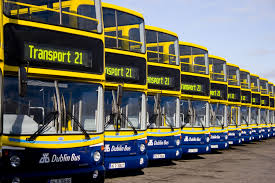 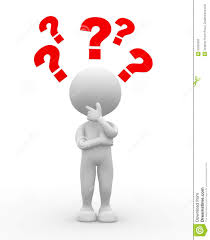 Open evenings
All colleges have open evenings or days and these are advertised by the school on Parent mail and via tutors. You need to start attending these ASAP.

  In School Support
Careers interviews/chats
Tutor boxes - to be delivered soon
IT facilities
Careers office
Video clips
Some peoples stories of leaving school

Use this to explore other career choices at 16
Other choices videos for post 16
Using IT Facilities
Take the opportunity to look at : 
College websites – 
Or
For information about apprenticeships –
https://www.apprenticeships.gov.uk/
Or
For general career options with plenty of video clips  www.icould.com or www.careersbox.co.uk